Standard Operating Procedure&Revision Control System
107214005 田蕙瑜
1
SOP (Standard Operating Procedure)
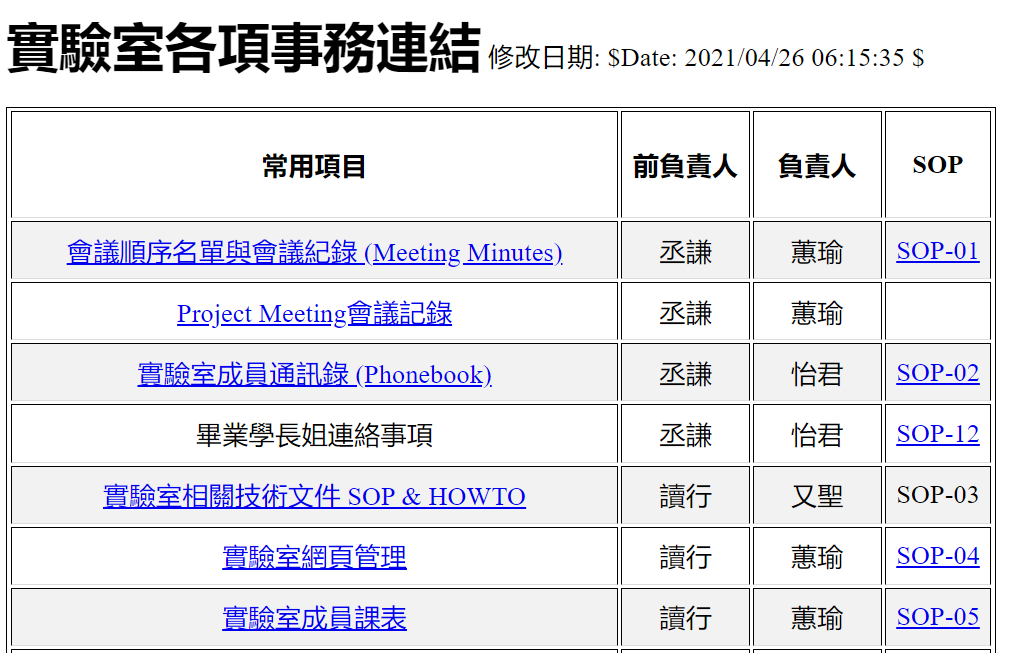 2
網址: http://ms15.voip.edu.tw/~manager/secure/index.htm
SOP (Standard Operating Procedure)
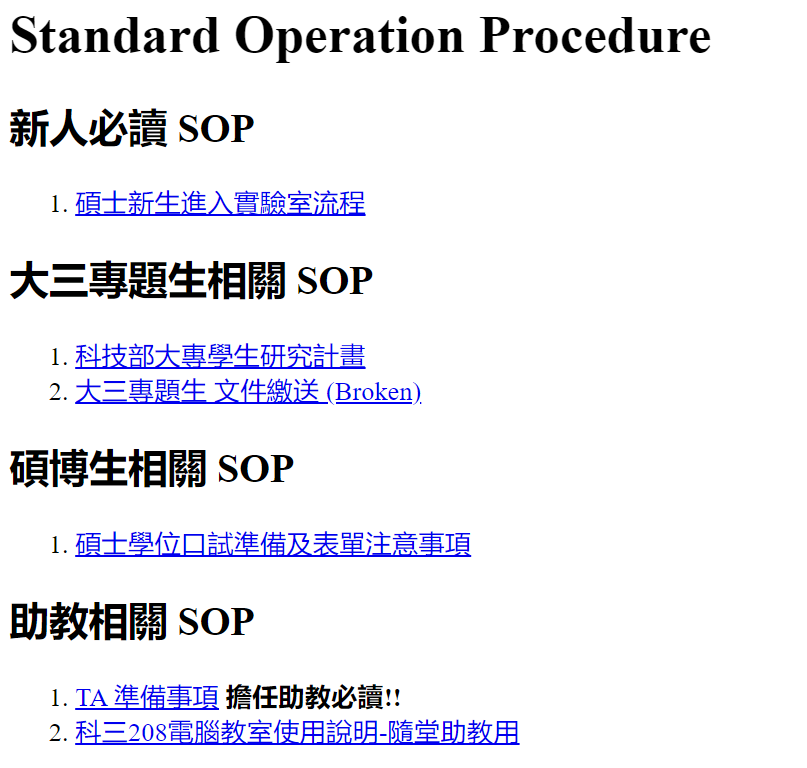 3
HOWTO vs SOP
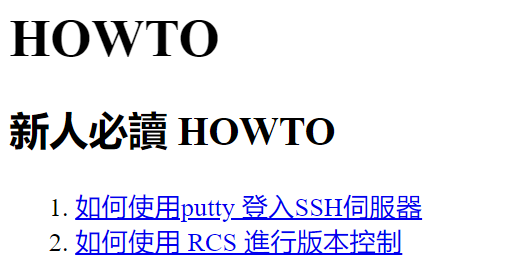 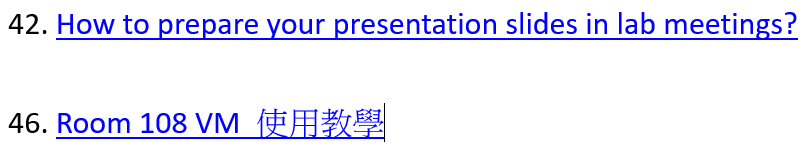 4
RCS (Revision Control System)
RCS operates only single files, 
so not working with an entire project.

 RCS file (archive file)
 <file_name>,v
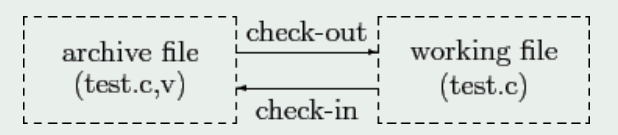 5
RCS (Revision Control System) - command
ci <filename>, check in a file
 deposits the contents of a file into an RCS file
 co <filename>, check out a file
 retrieves revisions from an RCS file
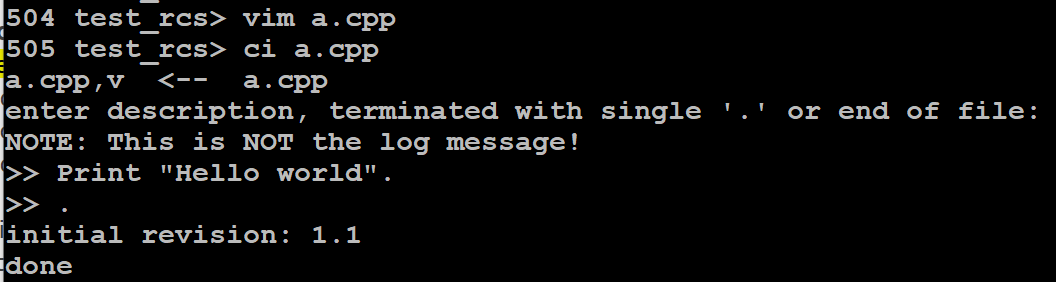 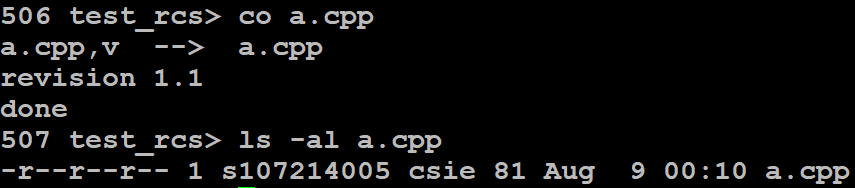 6
RCS (Revision Control System) – command
co -l <filename>, check out and lock a file
 需要修改版本時可用
ci -l <filename>, check in and lock a file
 連續修改版本時可用
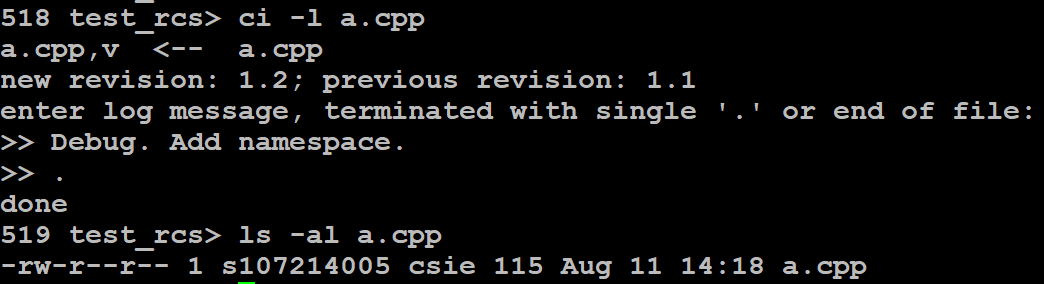 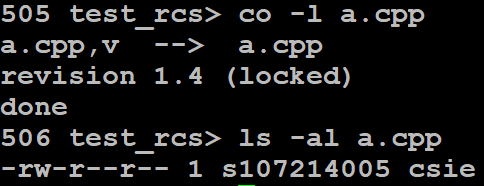 7
RCS (Revision Control System) - command
rcsclean
rcsclean - clean up working files
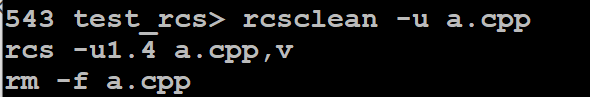 mkdir RCS
 repository 檔 (,v) 可以和 source file 在同一個 directory, 
也可以另建一個 RCS 目錄
8
[Speaker Notes: repository 檔 (,v) 可以和 source file 在同一個 directory, 也可以另建一個 RCS 目錄]
RCS (Revision Control System) - command
rlog
print log messages and other information about RCS files
rcs –m< revision >:”<comment>”
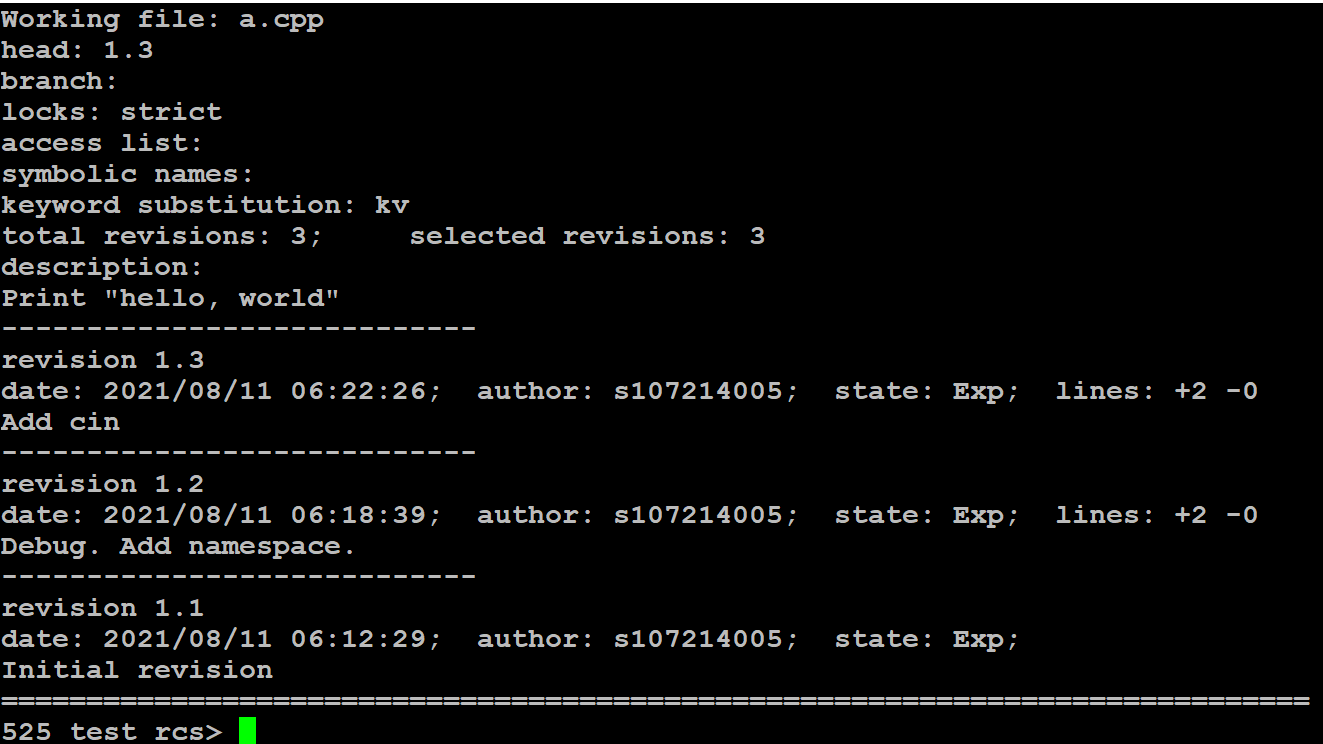 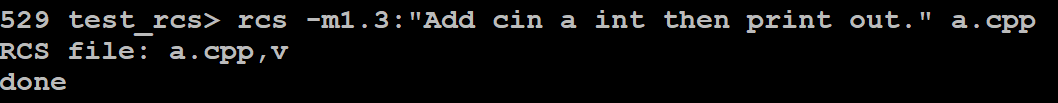 9
[Speaker Notes: Add –m modified log msg]
RCS (Revision Control System) - command
rcsdiff, compare RCS revisions
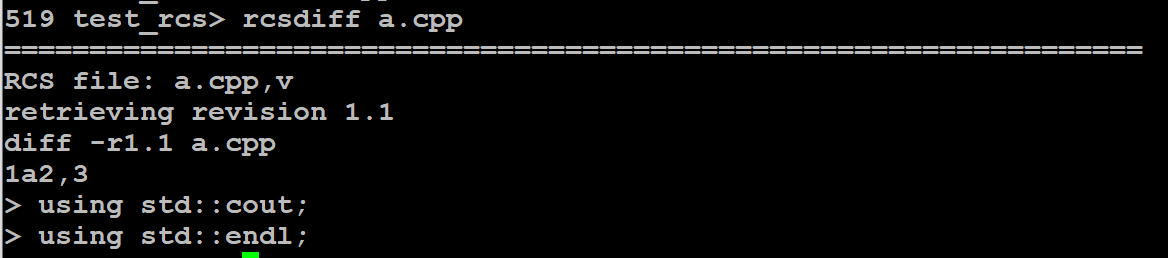 10
RCS (Revision Control System) - Keyword
$Id$  
 A standard header of the RCS file
$Log$
 The log message supplied during checkin.

$Revision$
 The revision number assigned to the revision.
11
[Speaker Notes: https://linux.die.net/man/1/ident]
RCS (Revision Control System) - Keyword
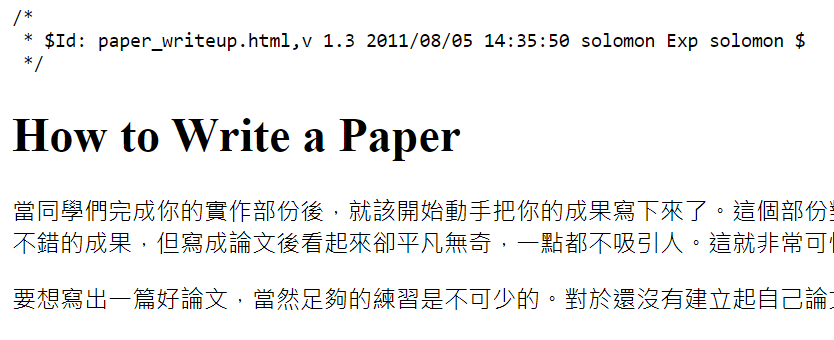 $Author$, The login name of the user who checked in the revision.
$Date$, The date and time (UTC) the revision was checked in.
 $Header$
          A standard header containing the full pathname  of  the
          RCS  file,  the  revision  number,  the date (UTC), the
          author, the state, and the locker (if locked).
$Id$,  Same as $Header$,  except  that  the  RCS filename  is without a path.
$Locker$, The login name of the  user  who  locked  the  revision (empty if not locked).
$Log$, The log message supplied during checkin,.
$RCSfile$, The name of the RCS file without a path.
$Revision$, The revision number assigned to the revision.
$Source$, The full pathname of the RCS file.
$State$, The state assigned to the revision with the -s optionof rcs(1) or ci(1).
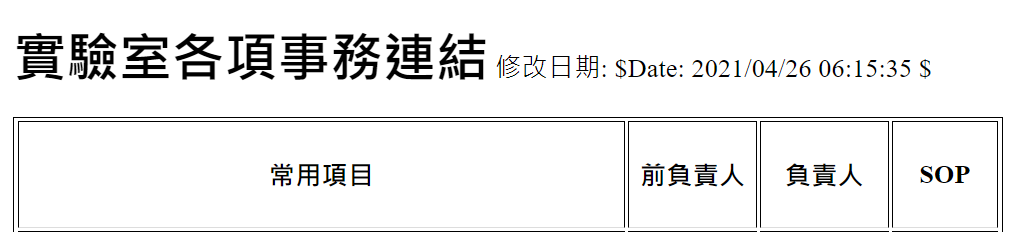 12
[Speaker Notes: https://linux.die.net/man/1/ident]
RCS (Revision Control System) - Keyword
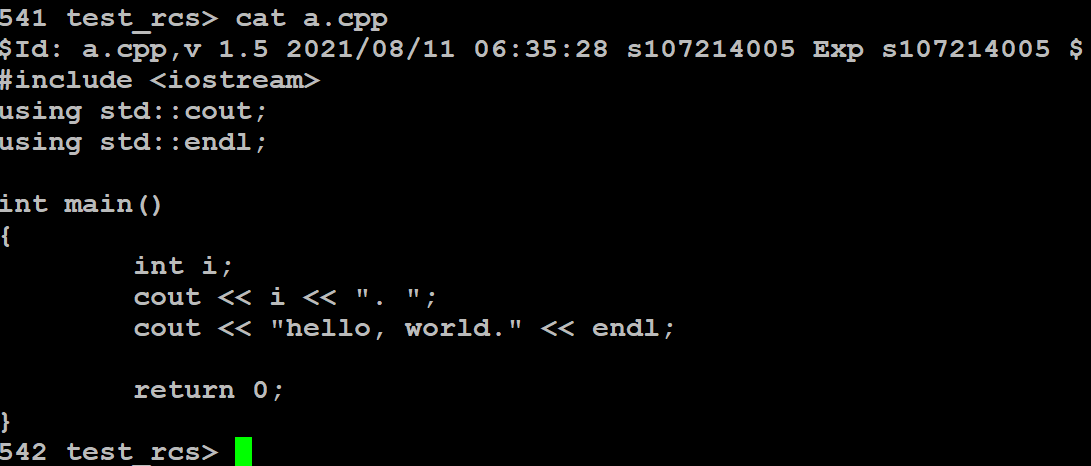 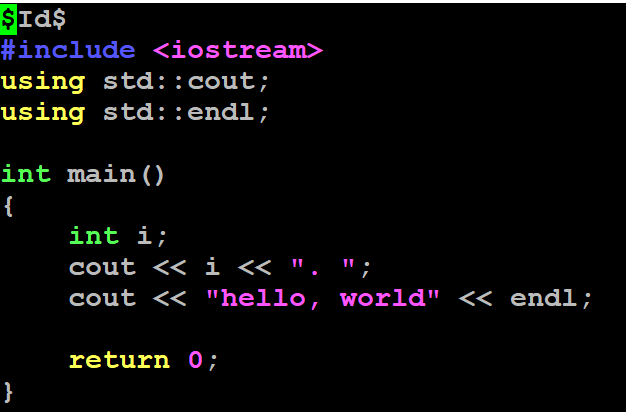 13
RCS (Revision Control System) - options
-l
Check in and lock.
-r<rev>
Check in revision <rev>.
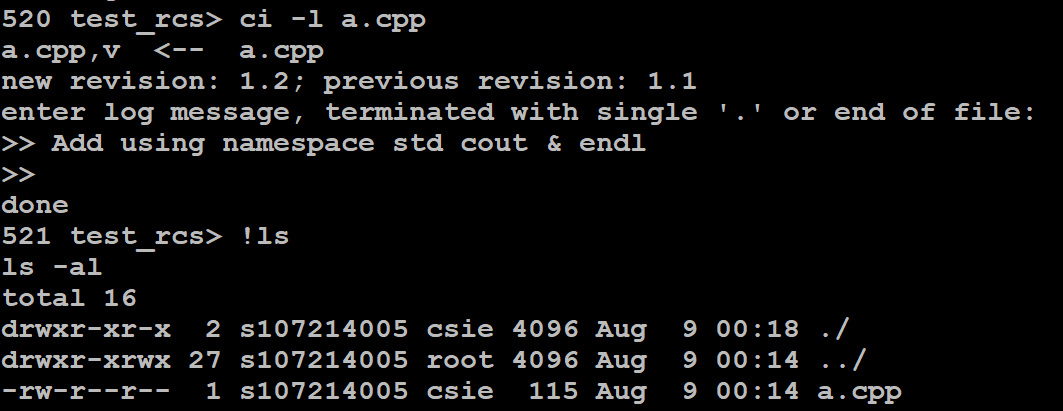 14
[Speaker Notes: P.11 指定 revision 來 check out, 接下來就會面臨 branch 以及如何 merge 的問題，要說明。]